Straight Line Graphs: Journey of Knowledge
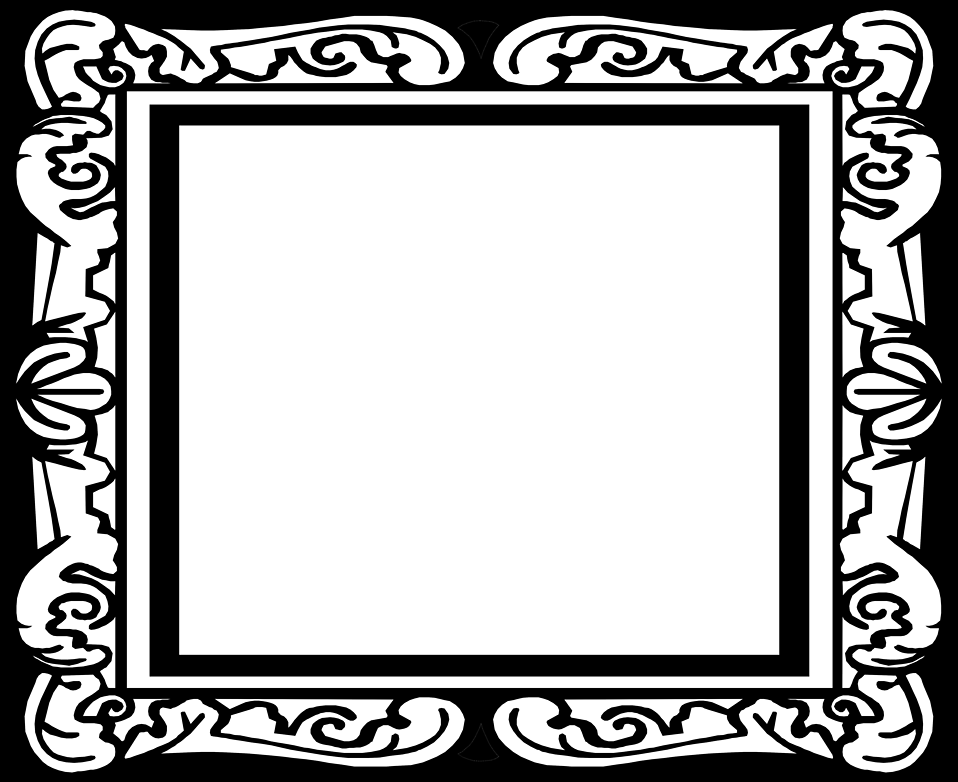 The bigger picture:

Career links – Epidemiologist

Mathematician: John Snow
Context and Introduction to Unit
Students learn how to create a table of results to  plot and recognise the features of a straight line graph in the form y = mx + c.  As learning progresses they use graphs to model and solve equations
Prior knowledge
Describe positions on a 2-D grid as coordinates in the first quadrant
Describe positions on the full coordinate grid (all four quadrants)
Recognise and describe linear number sequences, including those involving fractions and decimals, and find the term-to-term rule.
Generate and describe linear number sequences
Year 8 – Straight Line Graphs: Assessment Plan
MAPs – Pupils will complete WOW zone tasks in lessons as well as end of topic tests.  This scores will be recorded and used to contribute towards grades which are reported home.

Summative assessment – The knowledge from this unit will be tested as part of a 1 hour P2S exam which will be based on a combination of units covered in the assessment window.